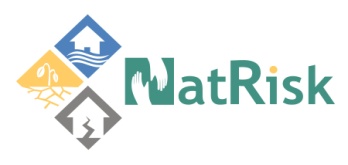 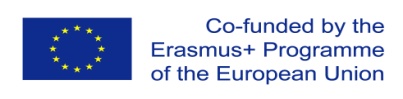 Development of master curricula for natural disasters risk management in Western Balkan countries
Accreditation of master curricula
Milan Gocić, University of Niš
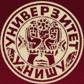 London, 21st March 2019
Project number:  573806-EPP-1-2016-1-RS-EPPKA2-CBHE-JP
 
"This project has been funded with support from the European Commission. This publication reflects the views only of the author, and the Commission cannot be held responsible for any use which may be made of the information contained therein"
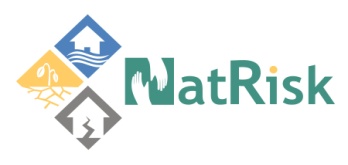 Development of master curricula for natural disasters risk management in Western Balkan countries
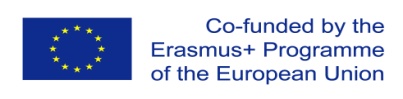 UNI Faculty of Civil Engineering and Architecture (GAF)–MAS–Engineering management for natural disaster risk
[Speaker Notes: For example in the study program Engineering management for natural disaster risk there are 3 mandatory subjects and 3 elective subjects.]
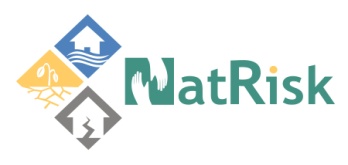 Development of master curricula for natural disasters risk management in Western Balkan countries
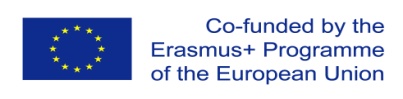 UNI Faculty of Occupational Safety (FZnR) – MAS – Catastrophic events management
3
[Speaker Notes: Here is presented study program Catastrophic events management offered by Faculty of occupational safety. There are 6 M and 4 E subjects.
Acreditated study program is somewhat changed.]
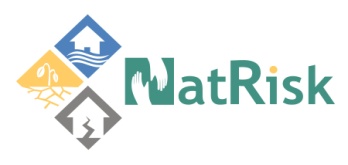 Development of master curricula for natural disasters risk management in Western Balkan countries
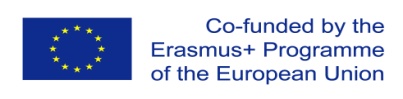 Academy of criminalistics and police studies (KPA)–MAS–Natural disasters security risk management
[Speaker Notes: Here is SP Natural disasters security risk management proposed by]
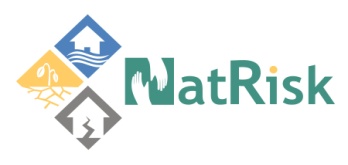 Development of master curricula for natural disasters risk management in Western Balkan countries
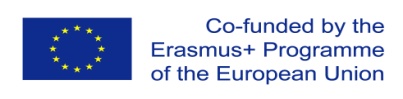 University of Pristina settled in Kosovska Mitrovica (UPKM)–MAS - Natural disaster risk management
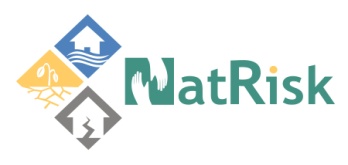 Development of master curricula for natural disasters risk management in Western Balkan countries
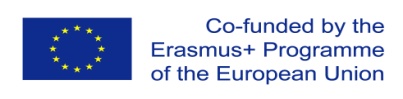 University of Sarajevo (UNSA - CIS) – MAS - Natural disaster risk management
[Speaker Notes: According the informationt his studiyprogram will start this year.]
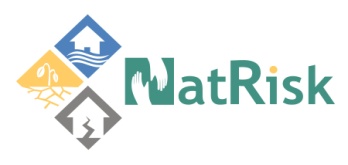 Development of master curricula for natural disasters risk management in Western Balkan countries
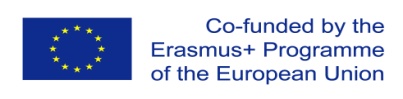 University of Banja Luka (UBL) – MAS - Natural Disaster Risk Management
7
[Speaker Notes: Student admission will start at the University Banja Luka]
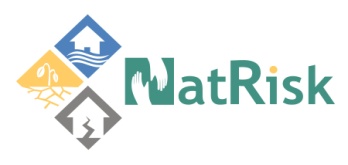 Development of master curricula for natural disasters risk management in Western Balkan countries
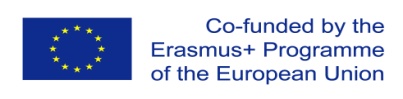 Technical College of Applied Sciences Urosevac-Leposavic (TCASU)–Disaster Risk Management and Fire Safety
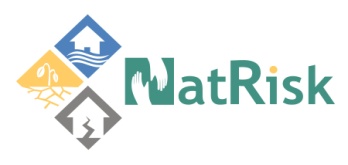 Development of master curricula for natural disasters risk management in Western Balkan countries
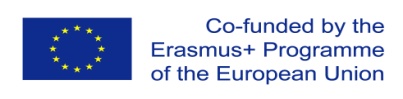 University of Defense in Belgrade – Military academy (UNID)-MAS–Natural Disaster Risk Management
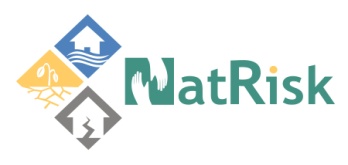 Development of master curricula for natural disasters risk management in Western Balkan countries
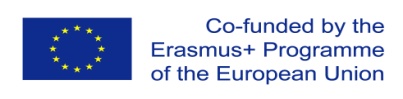 10
[Speaker Notes: Here is presented overview of study programs proposed by institutions involved in this project.]
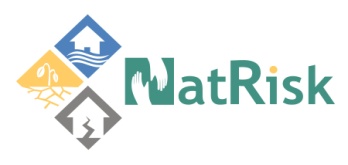 Development of master curricula for natural disasters risk management in Western Balkan countries
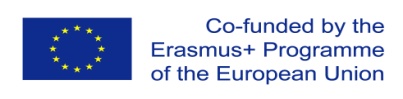 8 study programs 
91 subjects 
70 new subjects
11
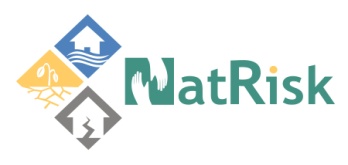 Development of master curricula for natural disasters risk management in Western Balkan countries
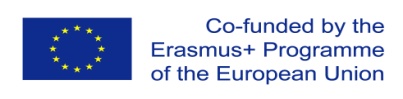 University of Sarajevo
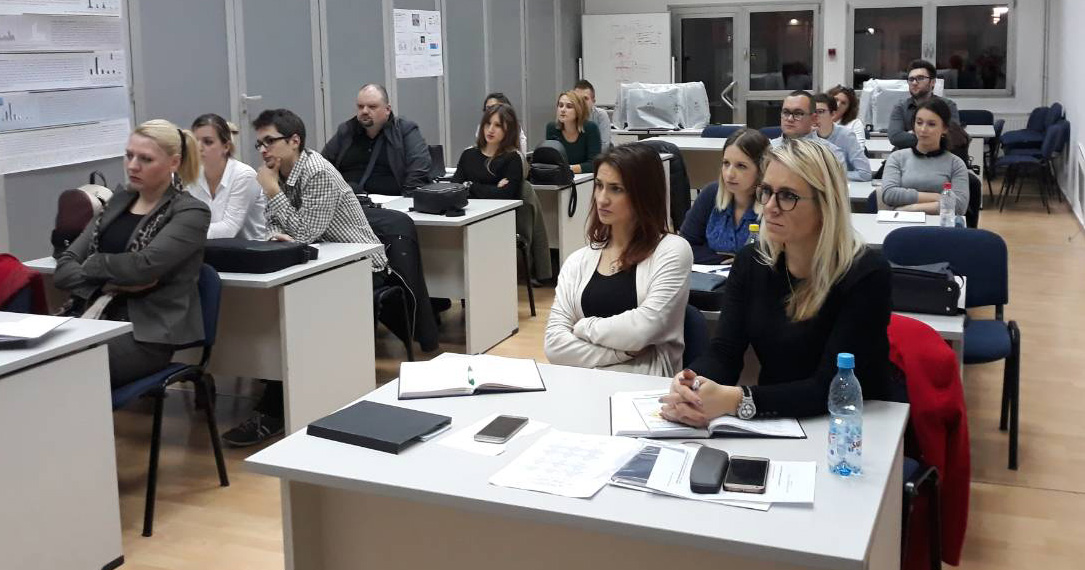 Decision: 11-05-38-21312-1/18, 24 May 2018
12
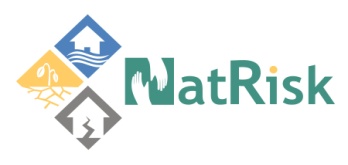 Development of master curricula for natural disasters risk management in Western Balkan countries
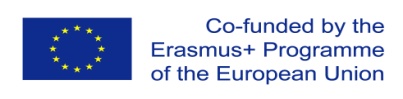 University of Banja Luka
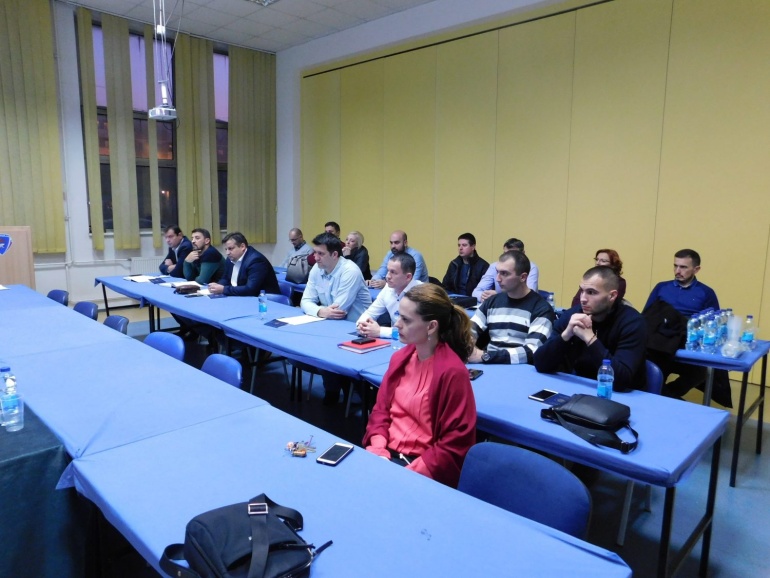 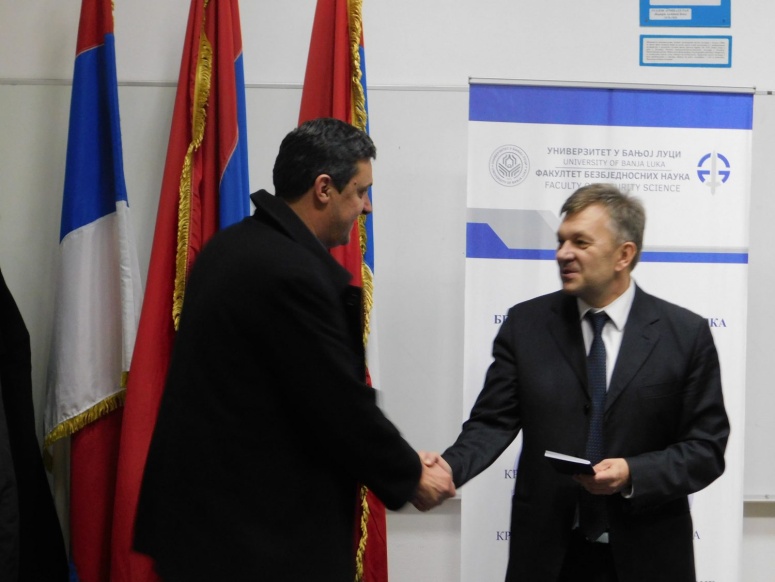 Decision: 07.050/612-145-55/17, 23 August 2018
13
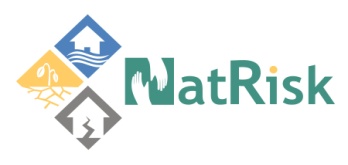 Development of master curricula for natural disasters risk management in Western Balkan countries
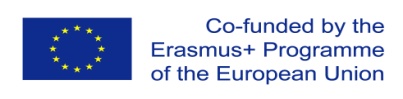 TCASU
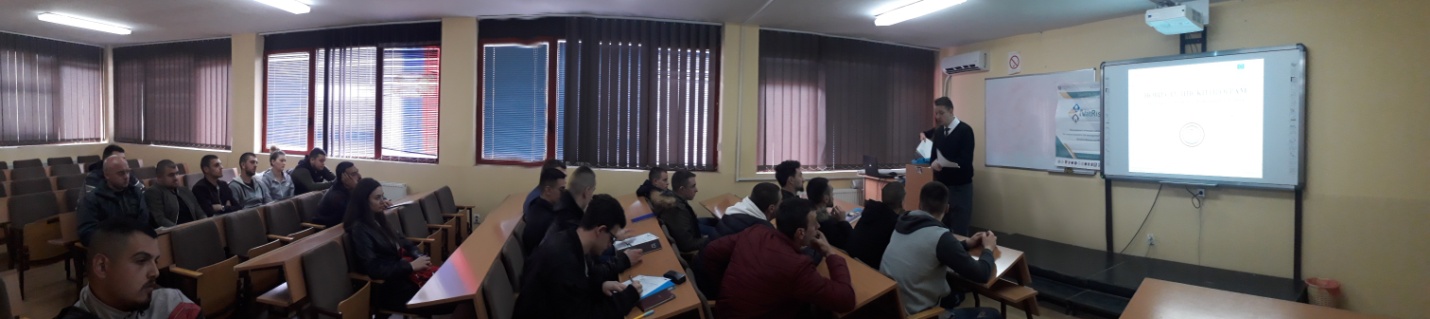 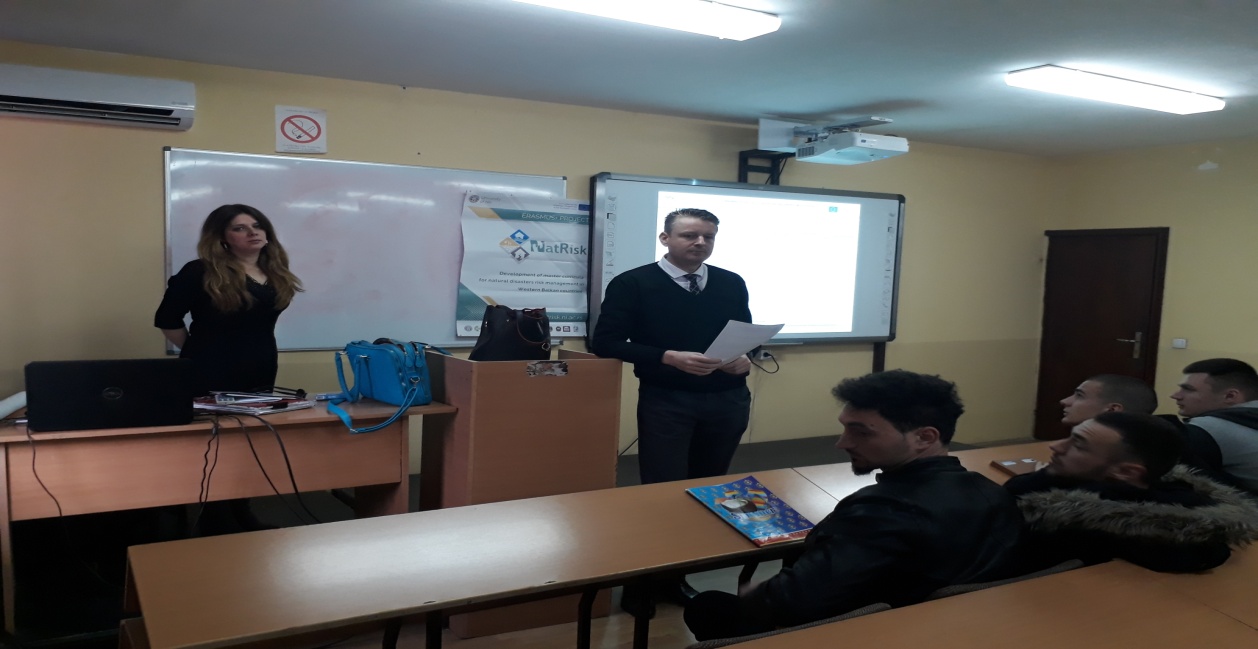 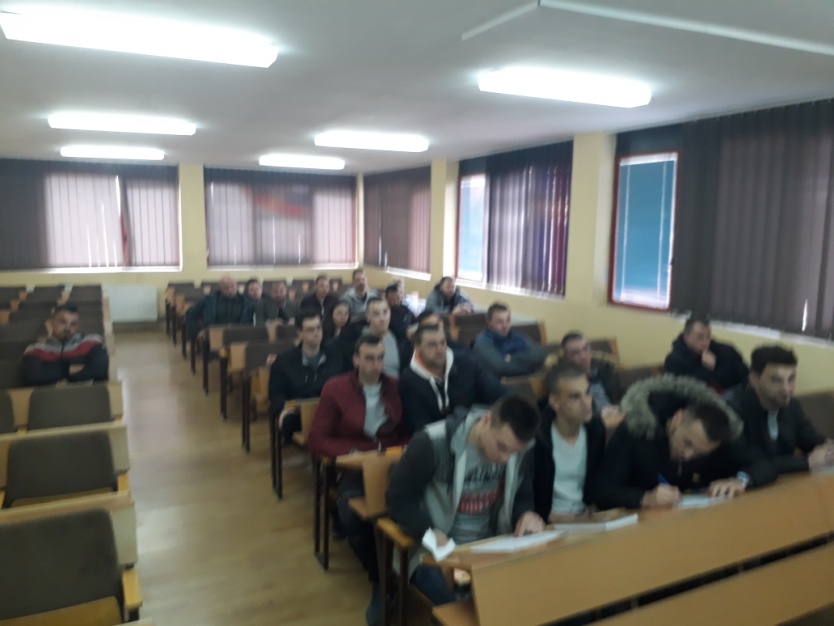 Decision: March 2019
14
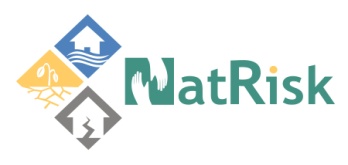 Development of master curricula for natural disasters risk management in Western Balkan countries
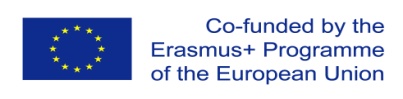 Other HEIs
?
15